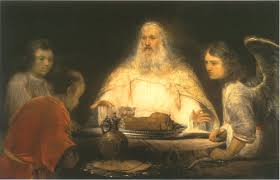 Abraham Is Visited By God
Introduction
 Review the previous lesson and the verse. 
 Ask the children what they do when they have visitors? If they serve anything or share a meal with them. 
 What is the best thing they like about having visitors at home? 
 Prepare pictures of the things Abraham used to please his visitors, i.e. water bowel, bread, calf, butter and milk. Try to use them as visual aids for the children during the story.
Lesson Outline
 Who came to visit Abraham? 
 What did Abraham ask them to do? 
 What did he ask Sarah to make for the visitors? 
 What did he give for his visitors to eat?
[Speaker Notes: Once upon a time Abraham was sitting at the door of his tent under the trees, when he looked and saw three men standing close to his tent. Abraham ran to greet them and bowed down for them. This was actually God and two angels appearing to Abraham in the form of men. Abraham asked them to come and visit him and spend some time in his tent to rest. When they came in Abraham brought water to wash their feet and to help them refresh and relax. He also went to his wife Sarah and asked her to make bread for the visitors. Abraham, then, ran and caught a calf to cook and gave to his visitors to eat and be filled. So, he took butter and milk with the calf and placed it before them and he stood by them while they ate.]
Lesson Outline 2
 What did the Lord tell Abraham? 
 Why did Sarah laugh? 
 Why did Sarah lie? 
 Is it good or bad to lie when we are afraid? 
 What was the name of Abraham’s son?
[Speaker Notes: After the three men ate and were happy with Abraham’s hospitality and generosity, they asked him where is his wife Sarah. Abraham said: “Here, in the tent”. The Lord said: “next time I come to visit you, your wife shall have a baby”. Sarah was listening to what the visitors were saying to Abraham and she laughed. She laughed because she was old and Abraham her husband was very old and she did not believe that they could have a baby when they are very… very old like this. Then the Lord who was visiting Abraham asked him “why did Sarah laugh?” He told Abraham that God can do anything and He can give you a baby son even if you were both very old. Sarah was afraid, so she lied saying: “I did not laugh”. The Lord said: “No, but you did laugh”. God did actually give the old Sarah and Abraham a baby son as He said He would when He visited Abraham. Their child name was Isaac.]
Memory Verse
“Is anything too hard for the Lord?” (Genesis 18:14)
References
 Genesis 18:1-16 
 Interpretation of the Book of Genesis - Fr. Tadros Y. Malaty
Conclusion
We have to be nice and kind to visitors and strangers like Abraham was to God and the two angels who visited him in the form of three men.
What To Do
 To learn to share meals with visitors. 
    To learn to be generous with strangers. 
 Never to lie when we are in trouble. 
 Write a list of all the things you can do when you have visitors in your house.